1216激光丝剖面测量实验
1
2025/1/6
张彪，陈车明
原始信号
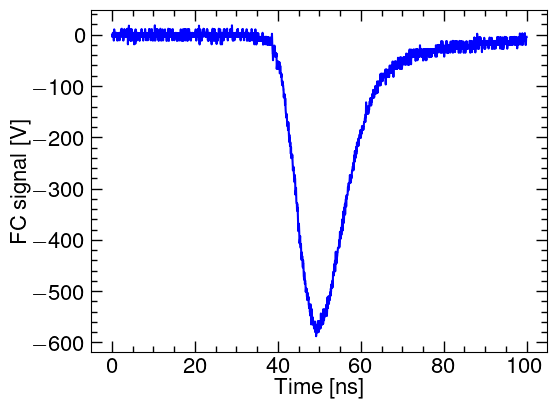 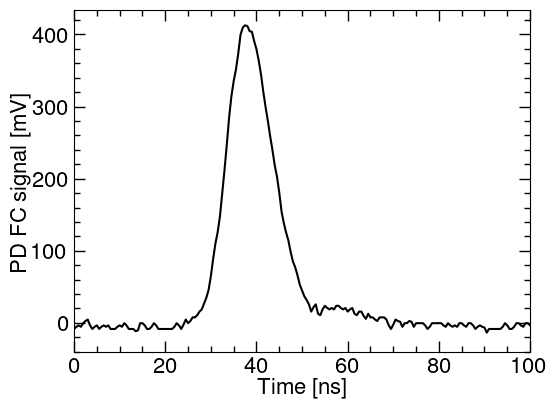 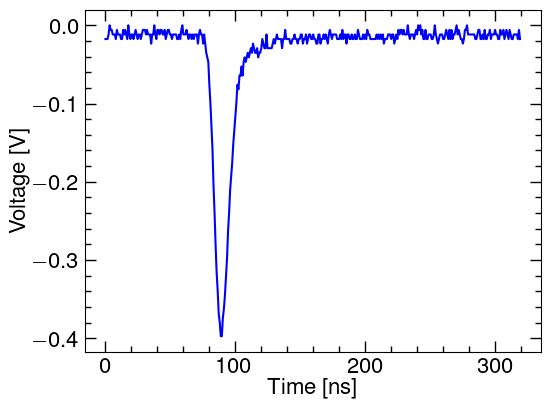 With C1
Without C1
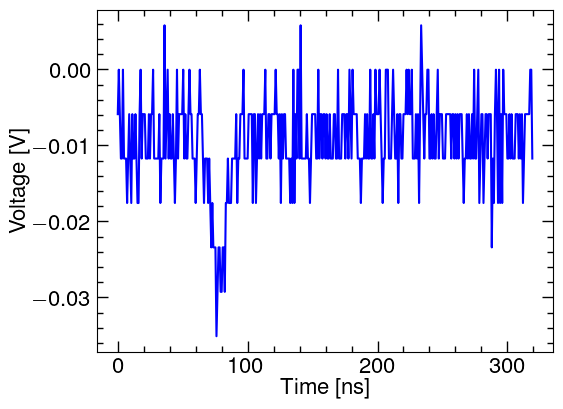 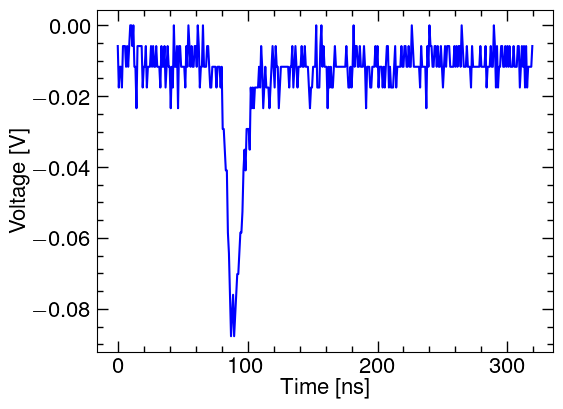 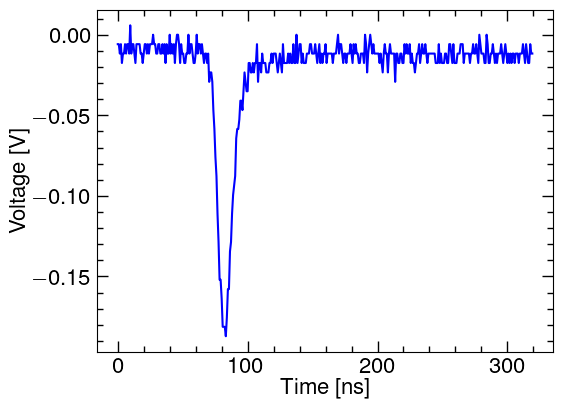 Laser Power:	220mJ
Magnet Current:	5.9A
MCP Voltage:	650V
Focus Lens:	0mm
X Position:		0mm
负本底信号
信噪比极小
噪声本底为负值
2
2025/1/6
张彪，陈车明
束流Y方向 剖面
原始法拉第桶收集到的信号采用三种数据处理方法：
1.直接累加所有收集到的信号----Raw Data
2.信号扣除本底，再进行累加----Wo Bg Data
3.信号卡窗口，在进行累加----Wd Data
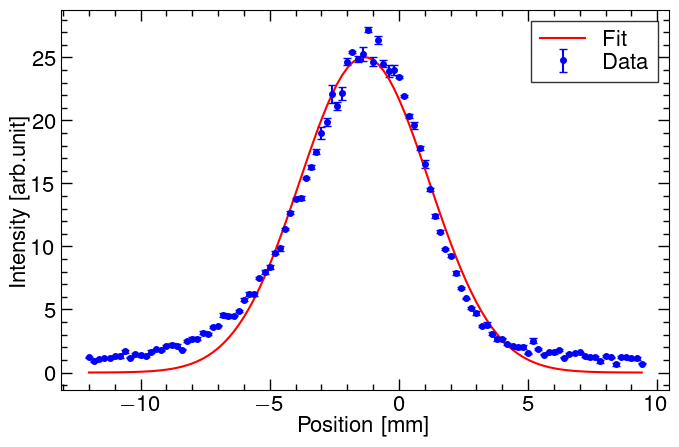 每个位置四组数据。
Max error: 0.716
Mean error: 0.145

Amplitude: 25.019
Mean: -1.337
Stddev: 2.503
1
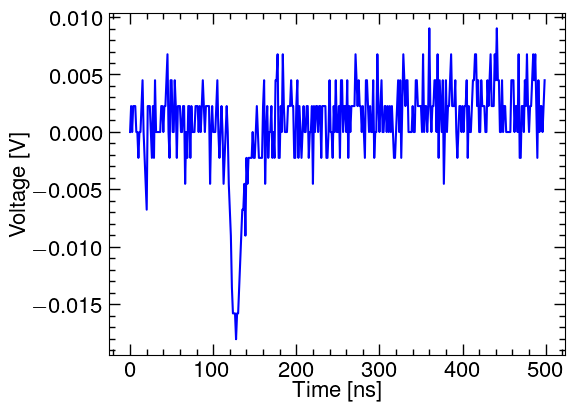 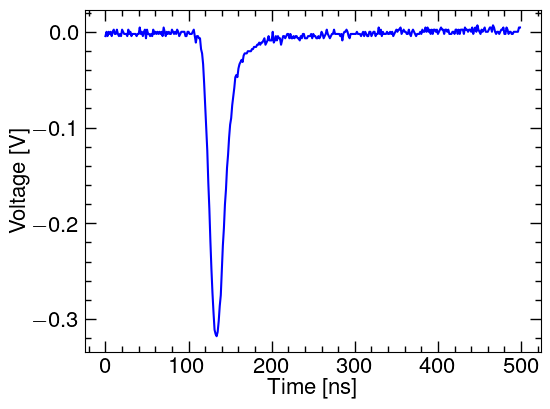 1
2
2
3
3
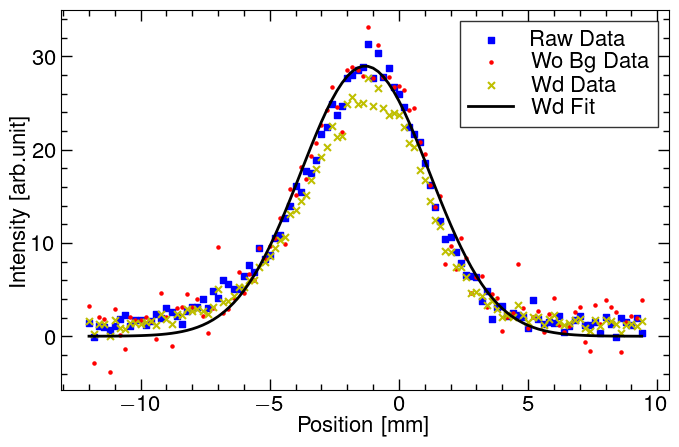 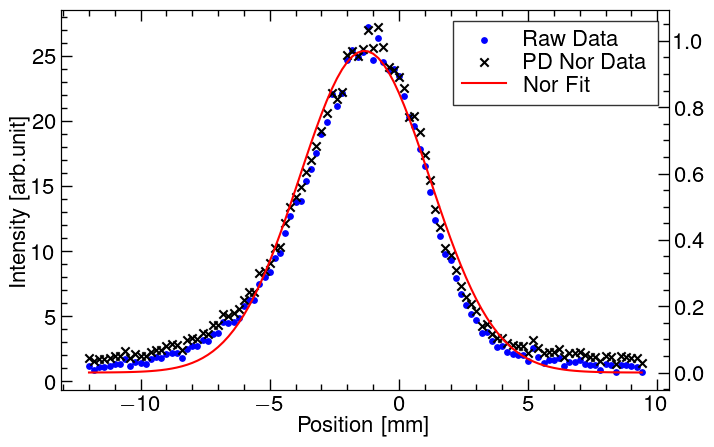 对测得剖面信号除以
PD信号积分值，排除光强影响
方法1在信号本底为负值时拟合不好
方法2两边点较分散-小信号与大噪声
3三种方法拟合结果相近
3
2025/1/6
张彪，陈车明
MCP
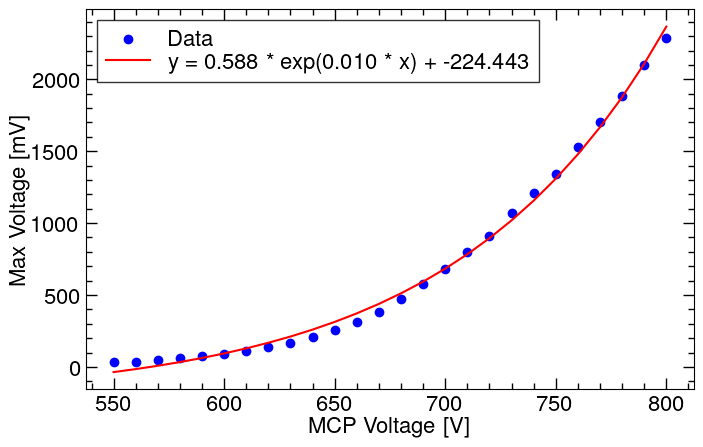 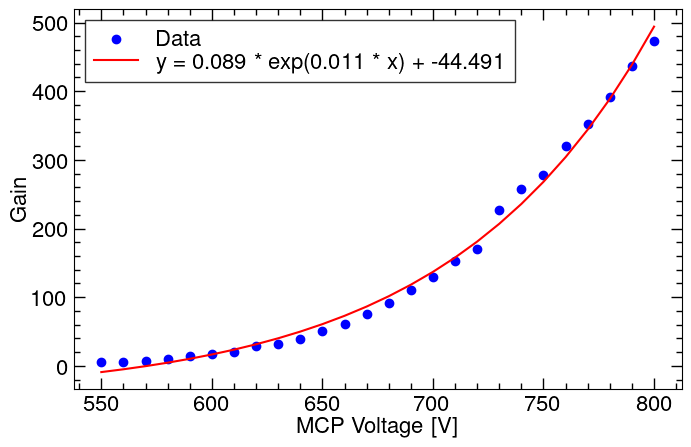 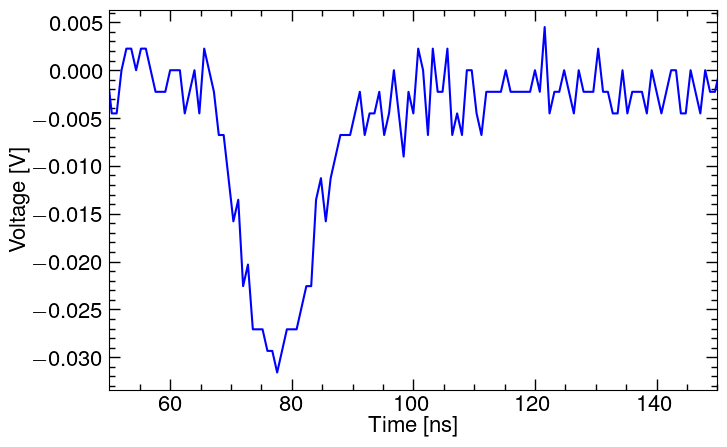 MCP 压差550V
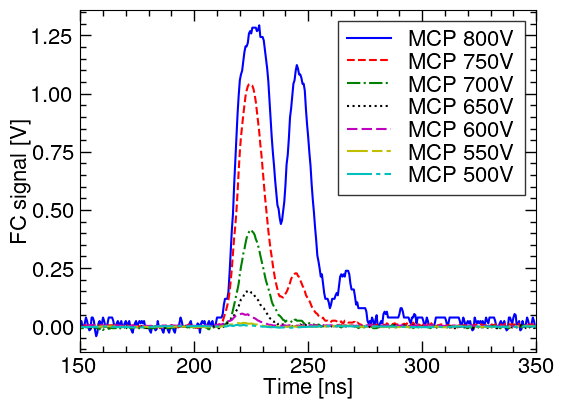 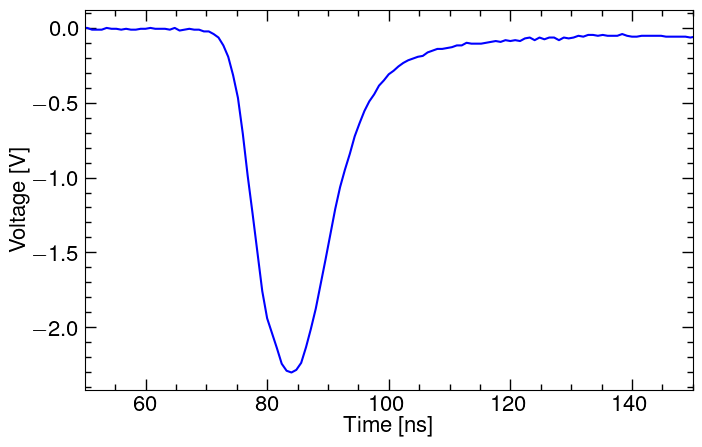 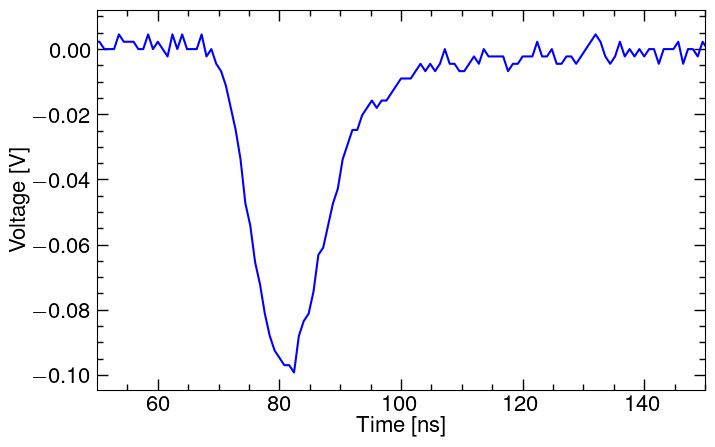 MCP 压差800V
有C1前放
输出电压随MCP压差呈指数分布，MCP增益与厂家测试结果有略微差异，11月实验结果为C1前放1V阈值导致
MCP 压差600V
厂家MCP测试结果
4
2025/1/6
张彪，陈车明
磁铁-蜂窝网
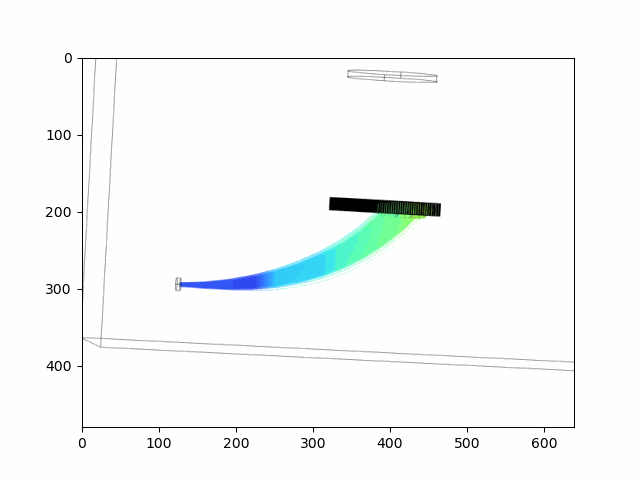 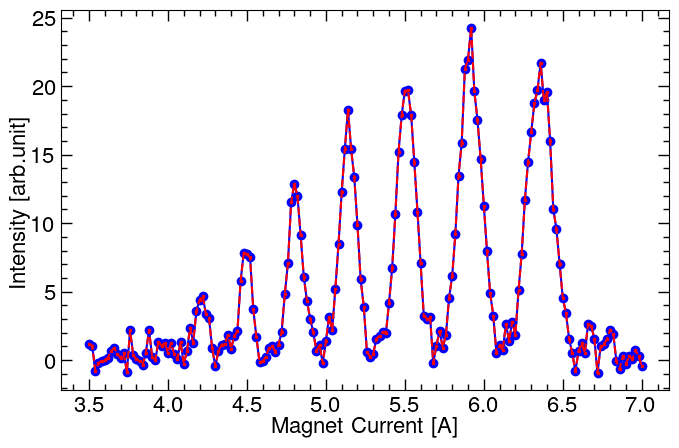 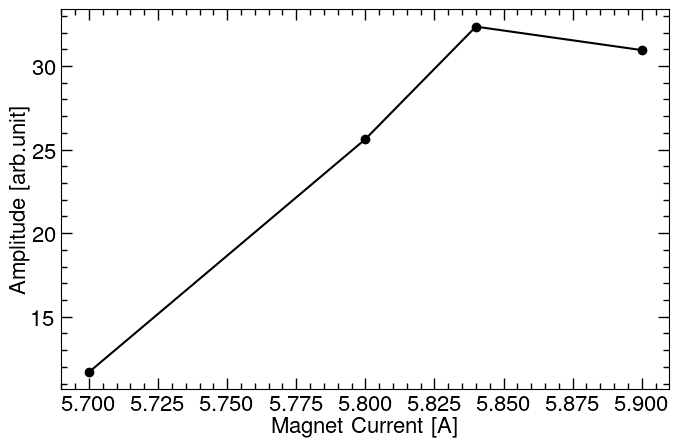 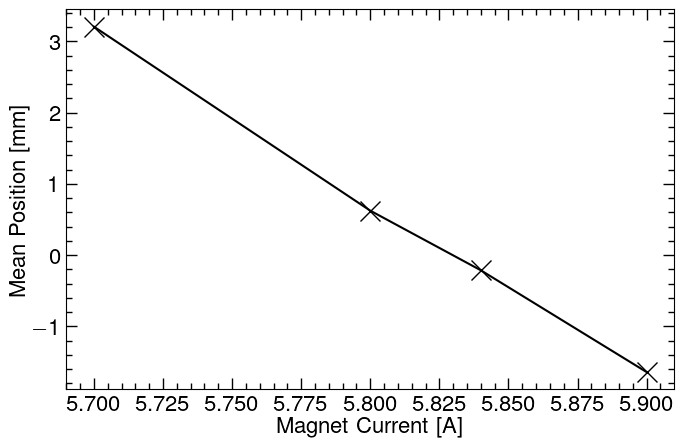 三次测量结果趋势相同
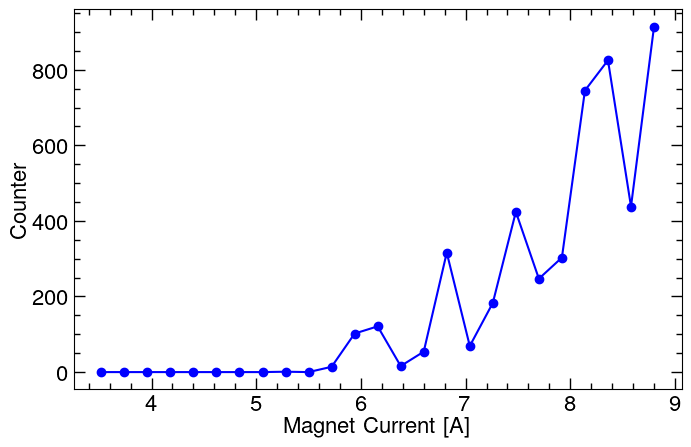 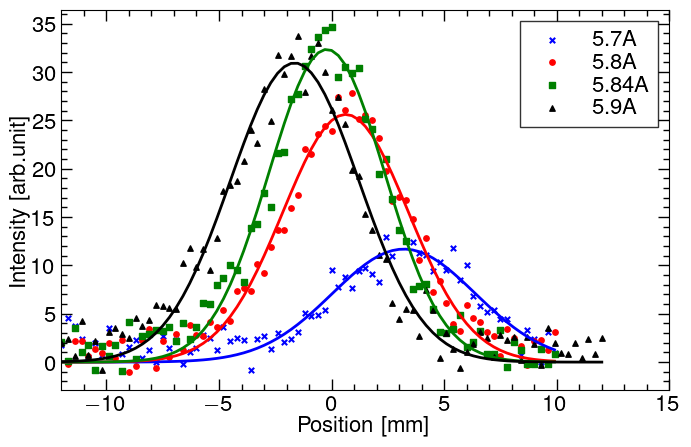 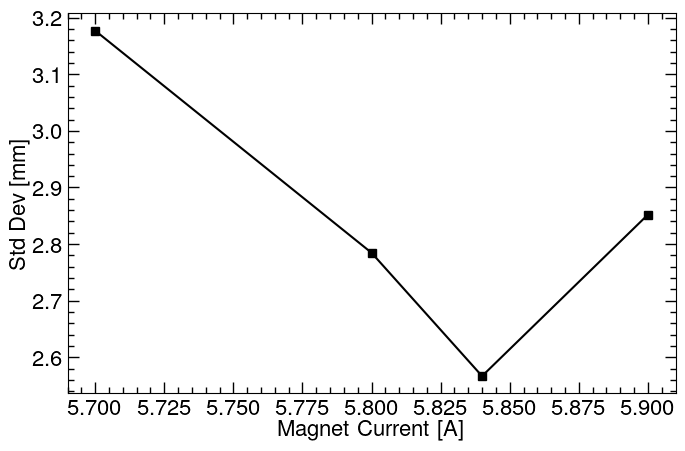 由于蜂窝网的影响，Y方向剖面的扫描位置会随磁场强度增加而改变，模拟结果显示，蜂窝网会造成类似多峰的结构。粒子由于大部分打在蜂窝网上，FC信号变小，影响剖面测量
5
2025/1/6
张彪，陈车明
激光功率表征
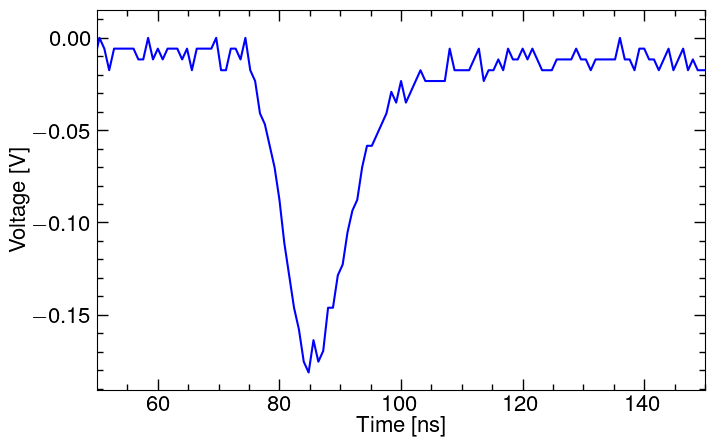 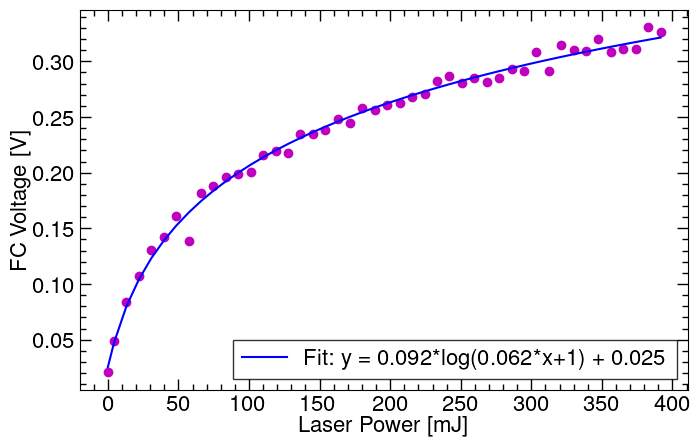 Magnet Current:	5.9A
MCP Voltage:	650V
Focus Lens:	0mm
X Position:		0mm
1、FC收集到的电子受激光杂散光的影响，与激光功率呈对数曲线分布，激光功率在100mJ时趋向于饱和。
2、激光功率极小时即可看到信号（1%）
在40mJ左右，信号峰值为-0.15V左右。
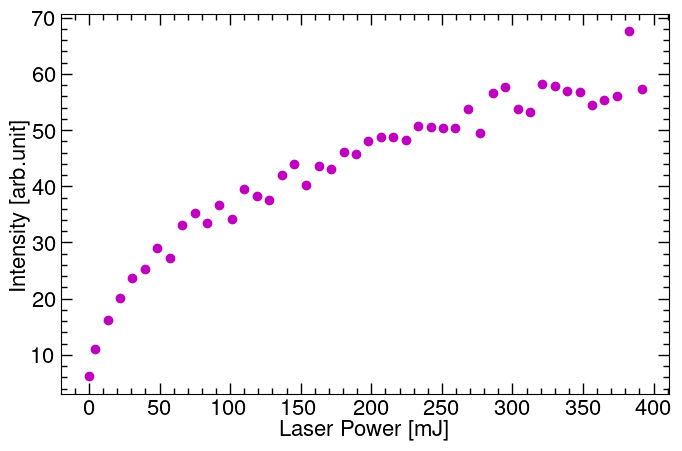 激光能量 13.2mJ
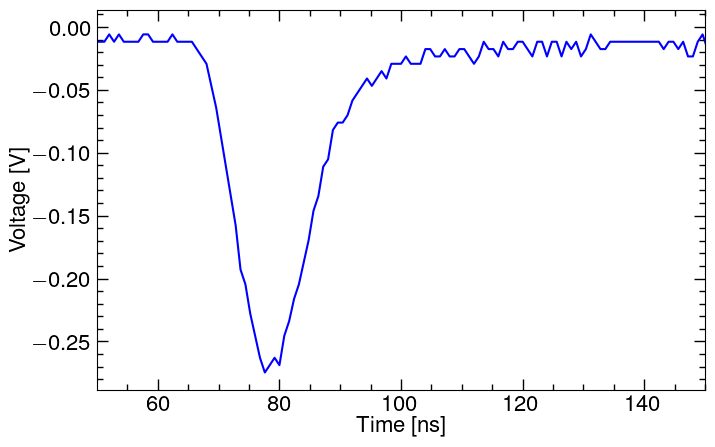 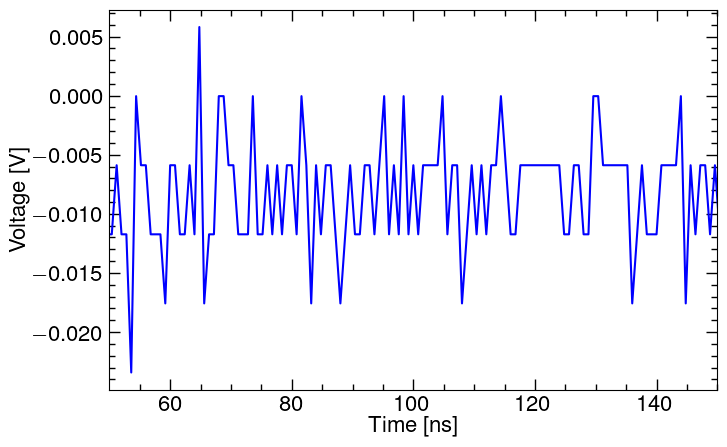 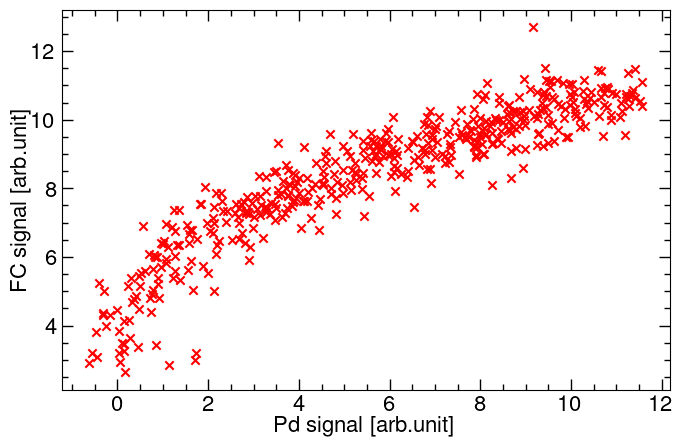 激光能量 220mJ
激光能量 0mJ
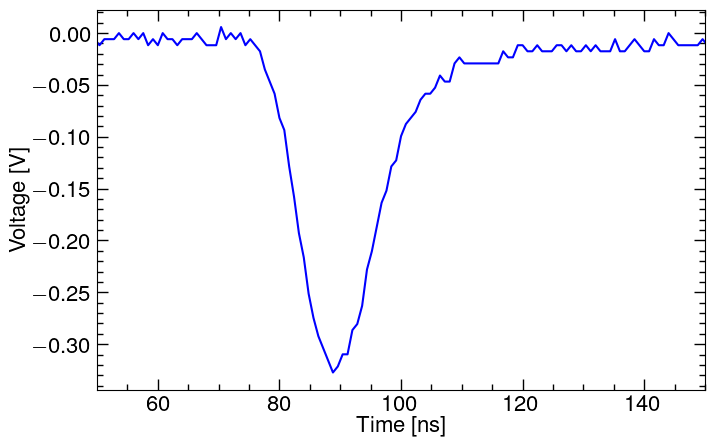 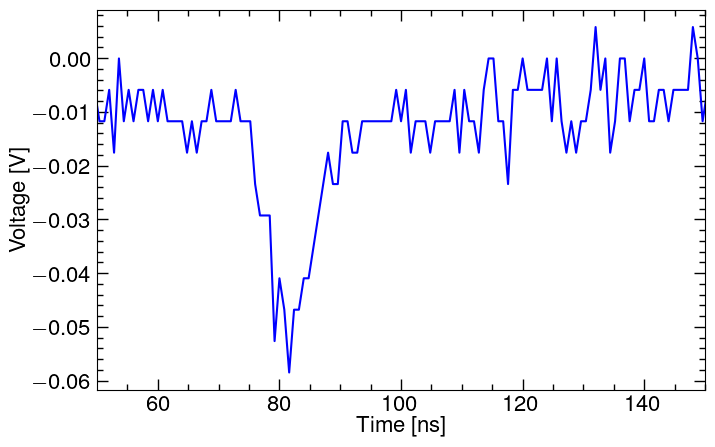 激光能量 391.6mJ
激光能量 4.4mJ
6
2025/1/6
张彪，陈车明
激光功率表征-剖面测量
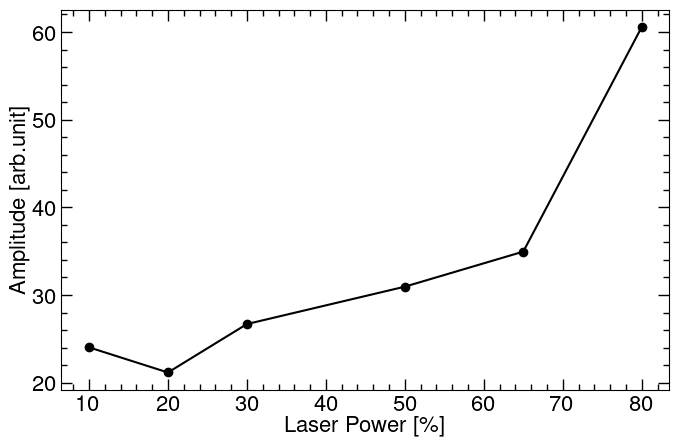 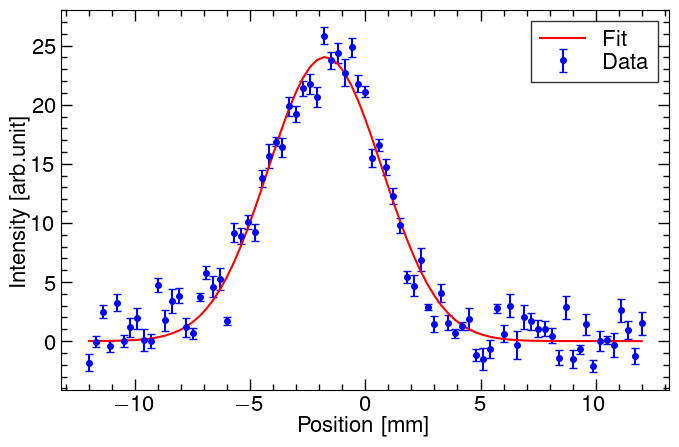 Magnet Current:	5.9A
MCP Voltage:	650V
Focus Lens:	10mm
X Position:		0mm
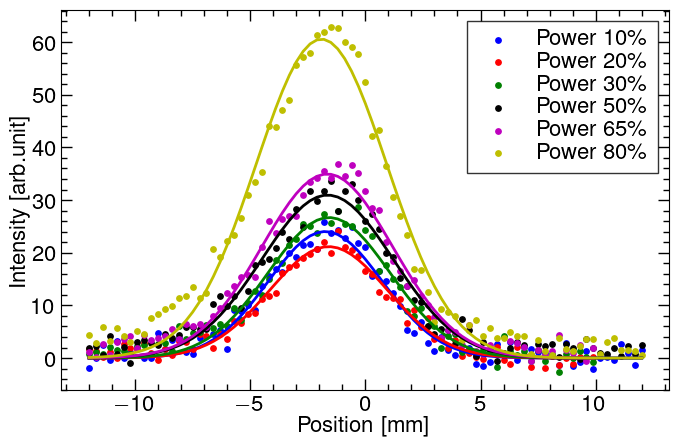 剖面幅值
激光能量 44mJ
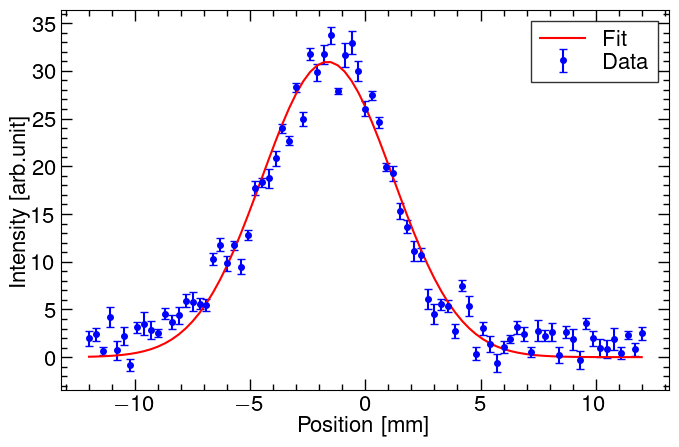 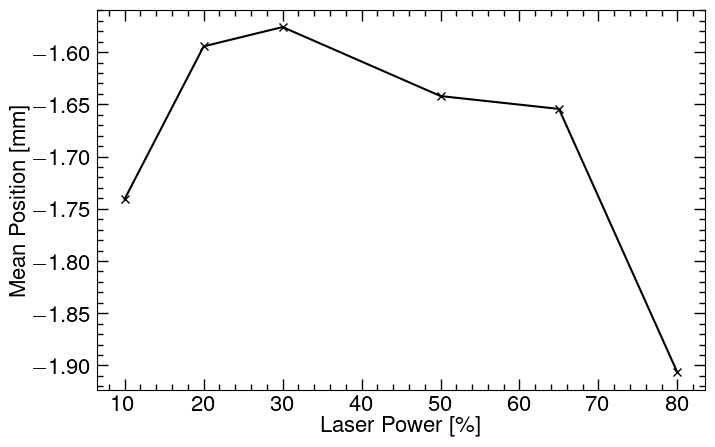 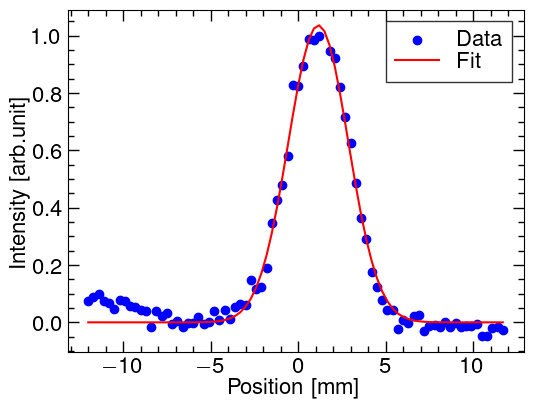 剖面平均位置
激光能量 220mJ
有前放时测得的信号信噪比较好，剖面会随激光功率增加而增大，影响剖面测量。原因之一为小的激光功率不会使全部负氢电离，在激光功率超过50%达到饱和。
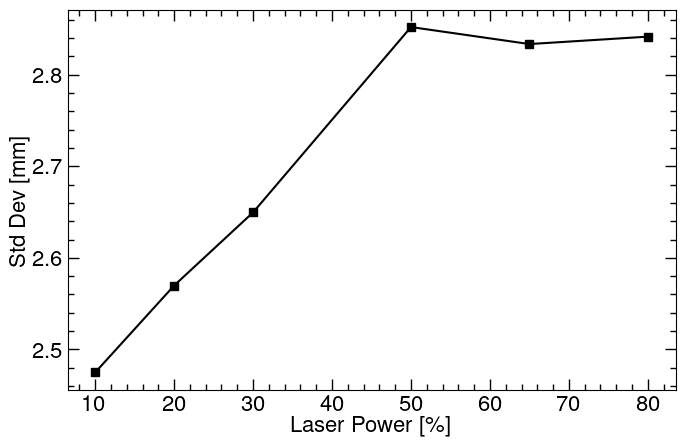 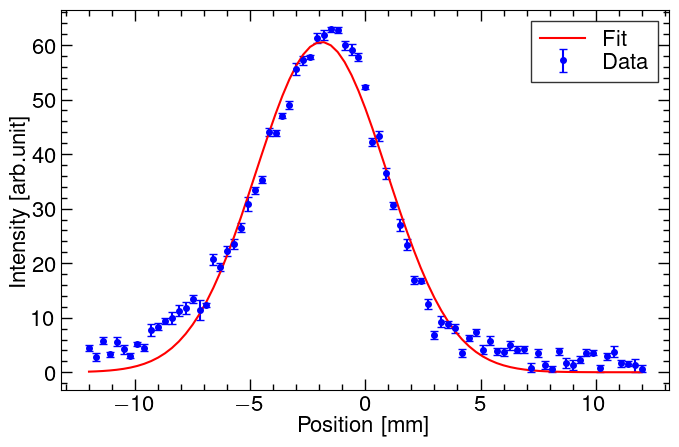 激光能量越大，误差越小。
有前放C1
剖面标准差
激光能量 352mJ
7
2025/1/6
张彪，陈车明
激光稳定性表征
Laser Power:	220mJ
Magnet Current:	5.9A
MCP Voltage:	650V
Focus Lens:	0mm
X Position:		0mm
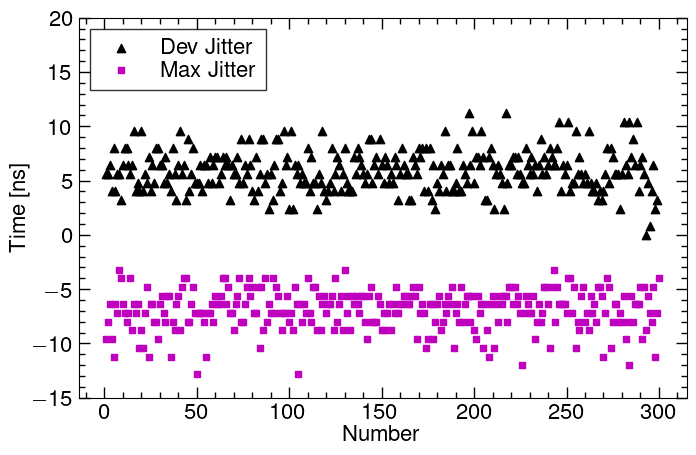 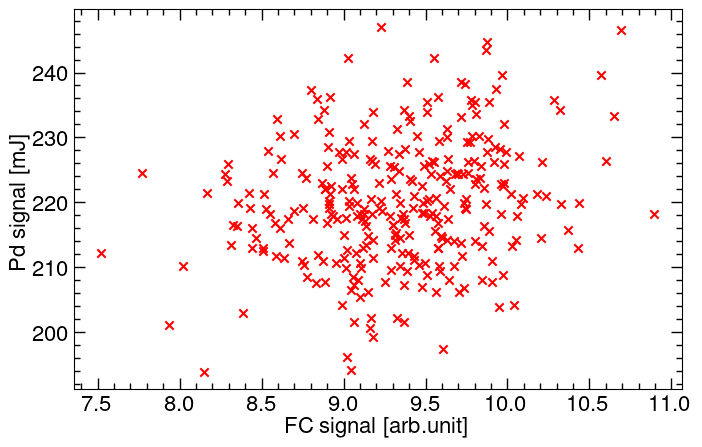 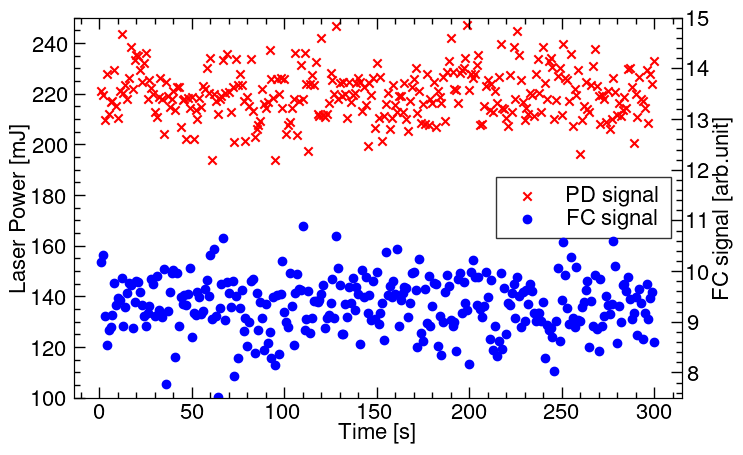 固定激光功率，统计PD与FC信号
相关系数：0.22836542
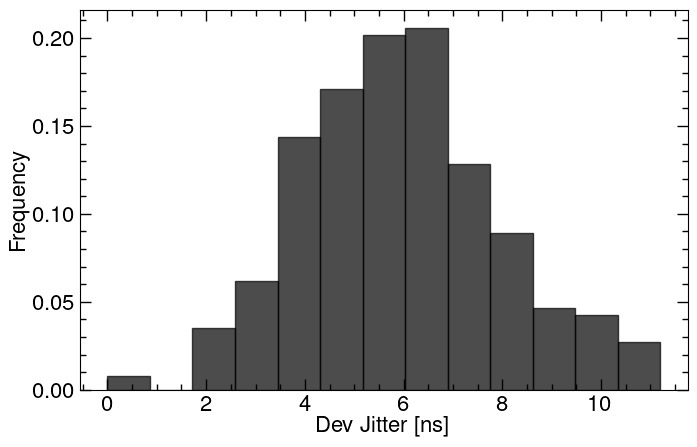 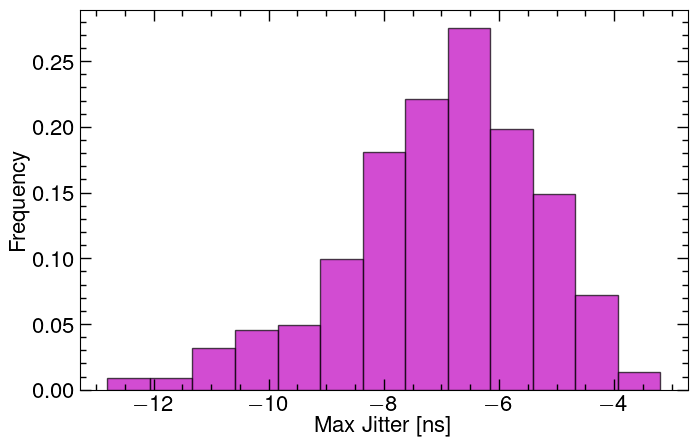 能量抖动std dev：9.58mJ
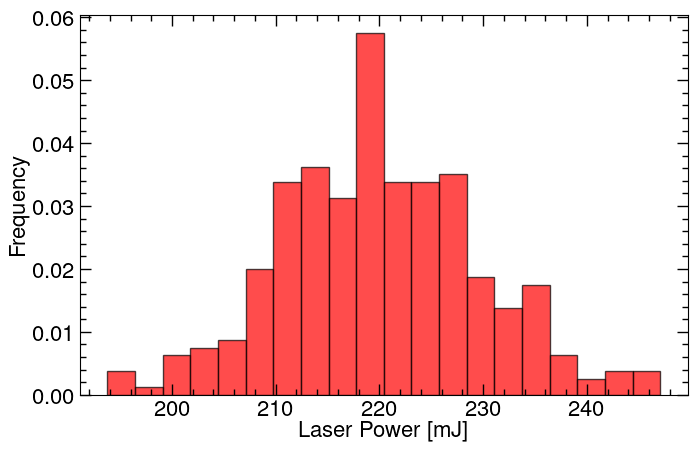 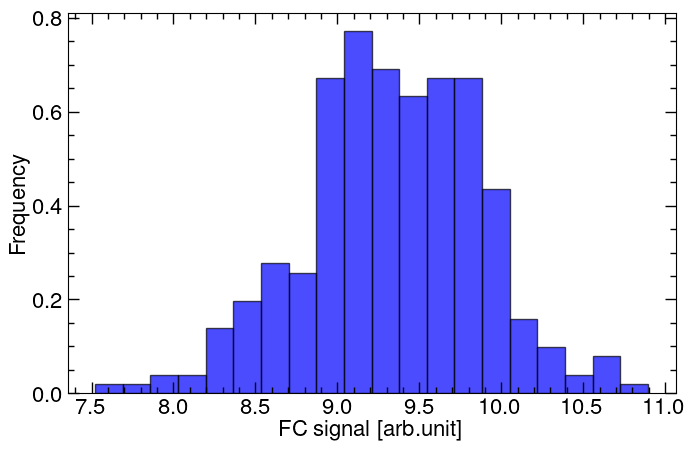 导数 Jitter
最大值 Jitter
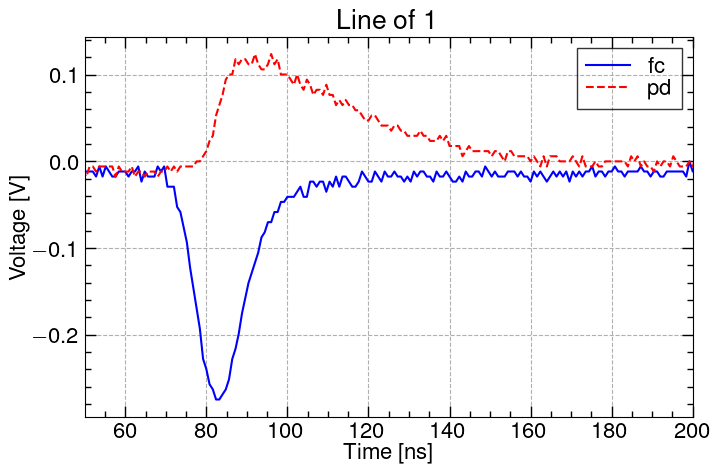 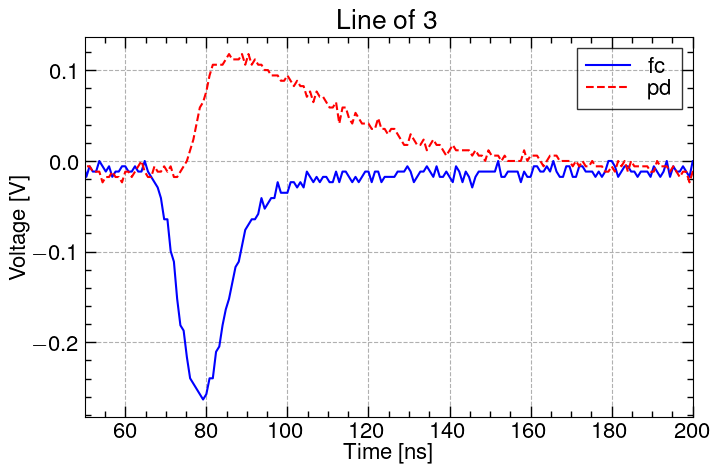 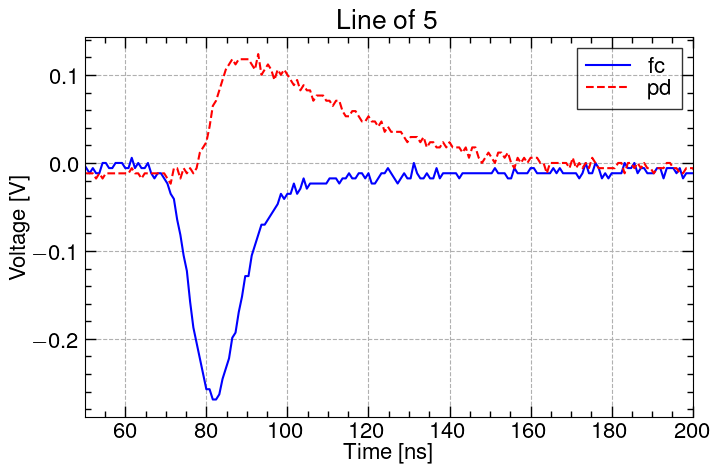 PD信号
FC信号
8
2025/1/6
张彪，陈车明
Z-Scan 表征
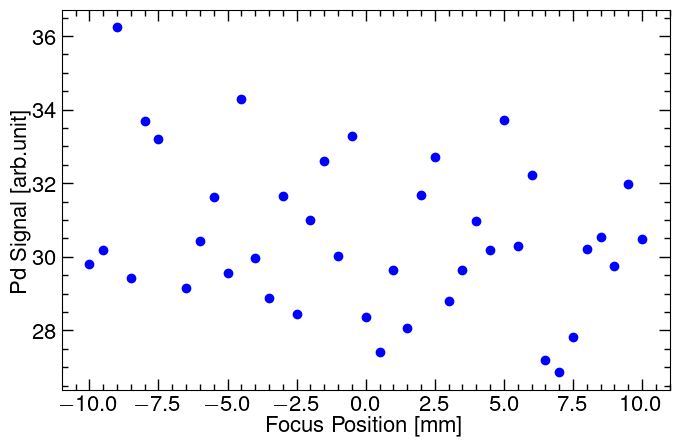 Laser Power:	220mJ
Magnet Current:	5.9A
MCP Voltage:	650V
X Position:		0mm
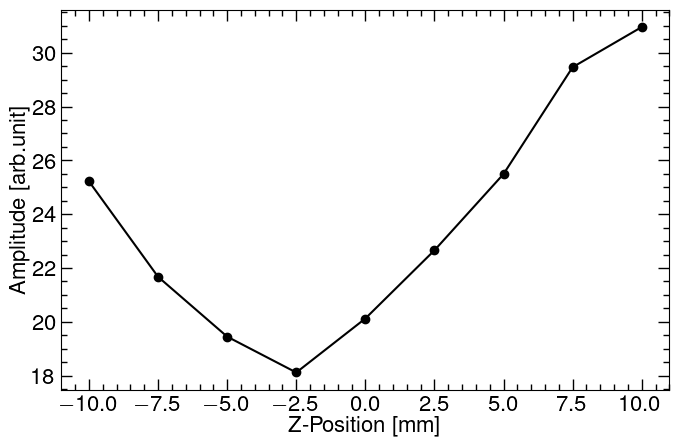 排除光强的干扰
Z = -2.5时信号最小
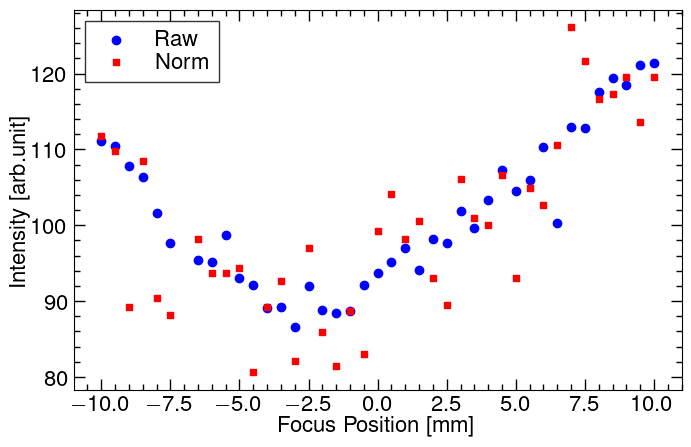 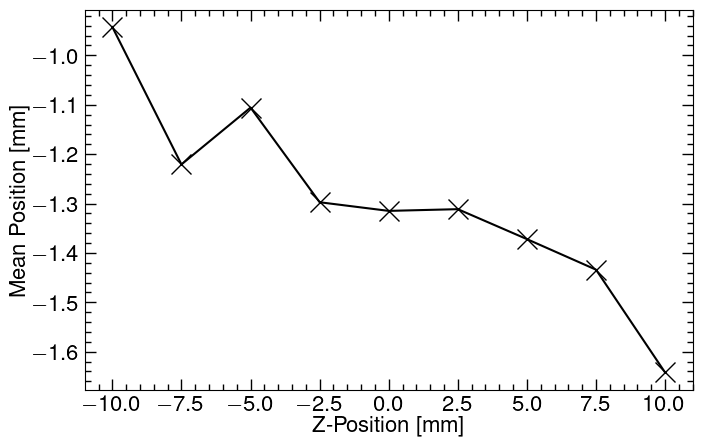 束流中心位置随Z-Scan变化而变化
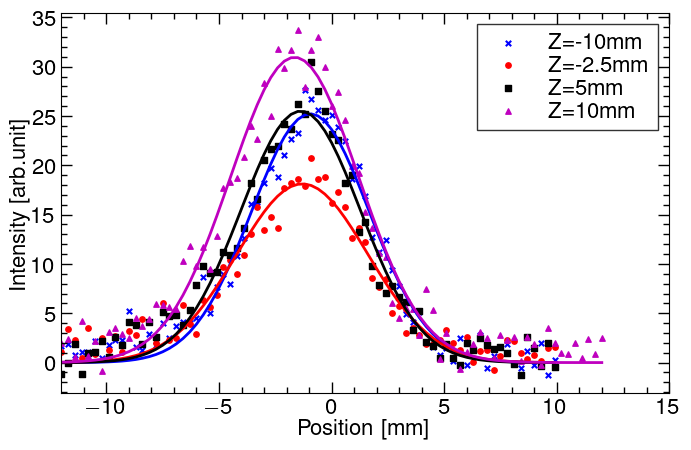 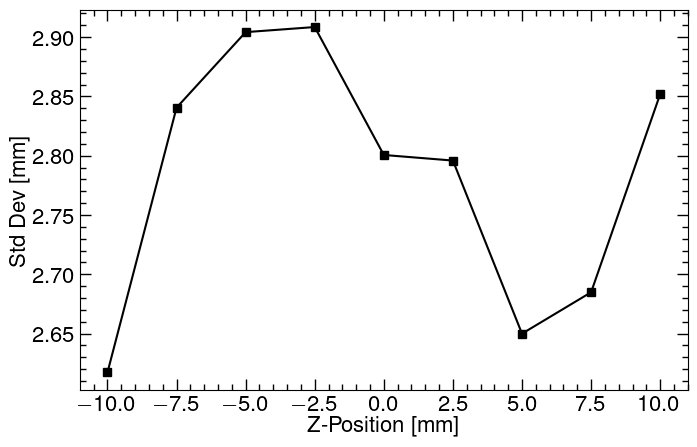 信号越小，剖面标准差越大，误差越大
9
2025/1/6
张彪，陈车明
WS05,FWS,LW剖面对照
Laser Power:	220mJ
Magnet Current:	5.9A
MCP Voltage:	650V
X Position:		0mm
F Position:		0mm
Condition:		renjun yang 24dec16
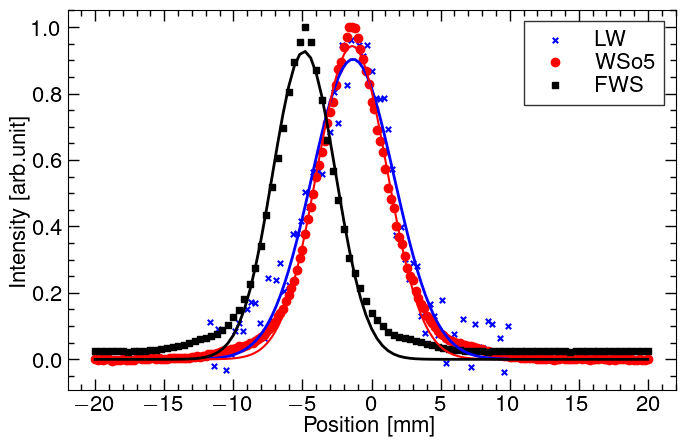 10
2025/1/6
张彪，陈车明
剖面
Laser Power:	220mJ
Beam Current:	13.3mA
Magnet Current:	4.72A
MCP Voltage:	600V
X Position:		0mm
F Position:		0mm
With C1
Laser Power:	220mJ
Beam Current:	7.5mA
Magnet Current:	5.9A
MCP Voltage:	650V
X Position:		0mm
F Position:		0mm
Without C1
Laser Power:	352mJ
Beam Current:	7.5mA
Magnet Current:	5.9A
MCP Voltage:	650V
X Position:		0mm
F Position:		10mm
Without C1
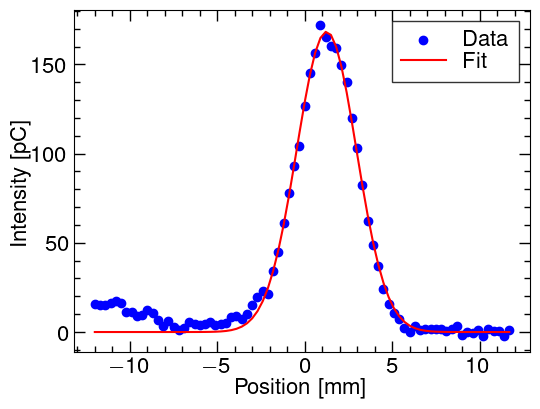 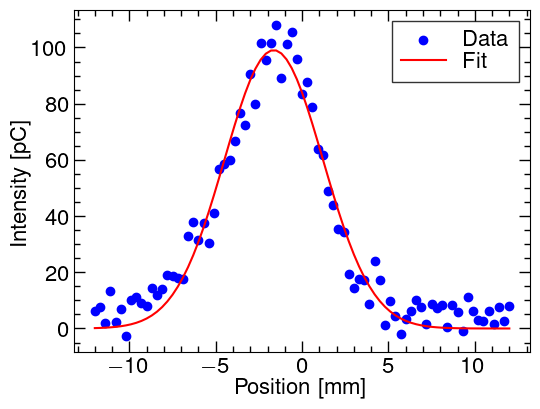 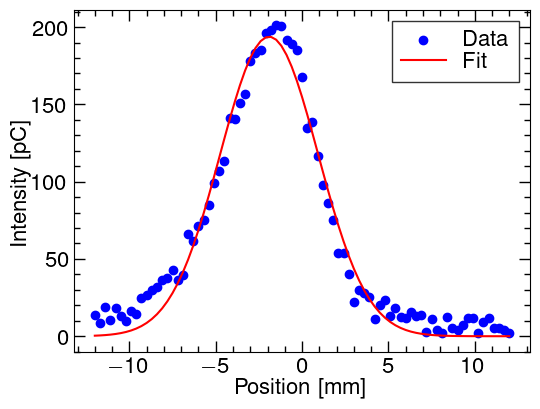 11
2025/1/6
张彪，陈车明